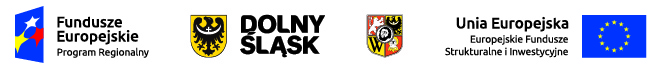 Zintegrowane Inwestycje TerytorialneWrocławskiego Obszaru FunkcjonalnegoZIT WrOF
Poddziałanie 10.2.2: Zapewnienie równego dostępu do wysokiej jakości edukacji podstawowej, gimnazjalnej i ponadgimnazjalnej – ZIT WrOF
Zintegrowane Inwestycje Terytorialne Wrocławskiego Obszaru Funkcjonalnego (ZIT WrOF)
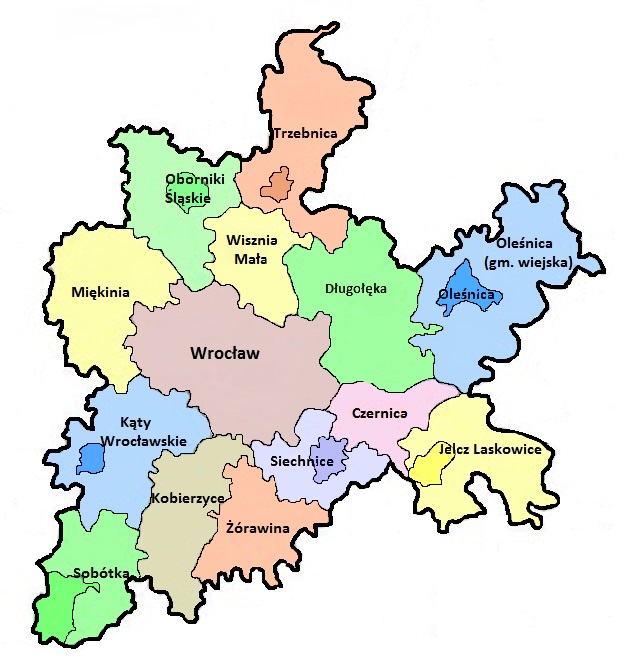 Ludność: 887 943 mieszkańców
 (30% mieszkańców Dolnego Śląska)
Obszar: 2 336 km2 
(12% powierzchni Dolnego Śląska)
Jednostki administracyjne: 
15 gmin leżących na 
terenie 6 powiatów
Budżet ZIT WrOF: 	276 888 317 €
Zintegrowane Inwestycje Terytorialne Wrocławskiego Obszaru Funkcjonalnego (ZIT WrOF) - zadania
Pełnienie funkcji Instytucji Pośredniczącej w imieniu Gminy Wrocław

Współorganizacja konkursów  (wspólnie z DIP oraz z UMWD)

Ocena wniosków konkursowych pod kątem zgodności         ze Strategią ZIT WrOF (jeden z kilku etapów oceny wniosku)

Ocena strategiczna ZIT WrOF – 50%  oceny całkowitej

Rozpatrywanie protestów od oceny strategicznej ZIT WrOF

Weryfikacja załączników niezbędnych do podpisania umowy         o dofinansowanie
Umiejscowienie działania 10.2 RPO WD w priorytetach ZIT WrOF
Alokacja finansowa ZIT WrOF
RPO WD  - ZIT WrOF: 276 888 317 €
Oś 10 – Edukacja: 26 750 000 €

Poddziałanie 10.2.2: 12 056 100 €
Nabór nr  RPDS.10.02.02-IZ.00-02-300/18: 
4 500 000 EUR (tj. 18 972 450 PLN)
Nabór wniosków w ramach Podziałania 10.2.2
Wnioskodawcy
  jednostki samorządu terytorialnego, ich związki i stowarzyszenia
  jednostki organizacyjne jst
  organizacje pozarządowe
  organy prowadzące publiczne i niepubliczne szkoły podstawowe, gimnazjalne i ponadgimnazjalne
Kryteria oceny strategicznej ZIT WrOF
- max 50 pkt tj. aż 50% punktów możliwych do uzyskania na wszystkich etapach oceny

- należy uzyskać min 50 % punktów tj. 25 pkt
Kryteria oceny strategicznej ZIT WrOF
Kryteria oceny strategicznej ZIT WrOF
Kryterium 6: Wpływ realizacji projektu na realizację wartości docelowej wskaźników monitoringu realizacji celów Strategii ZIT WrOF – wskaźniki produktu
Kryterium 6: Wpływ realizacji projektu na realizację wartości docelowej wskaźników monitoringu realizacji celów Strategii ZIT WrOF – wskaźniki rezultatu
Dziękujemy za uwagę
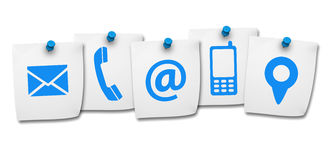 Wydział Zarządzania Funduszami Urzędu Miejskiego Wrocławia 
Instytucja Pośrednicząca ZIT WrOFul. Komuny Paryskiej 39-4150-451 Wrocławtel.  +48 664 151 658e-mail: zit@um.wroc.pl  
www.zitwrof.pl